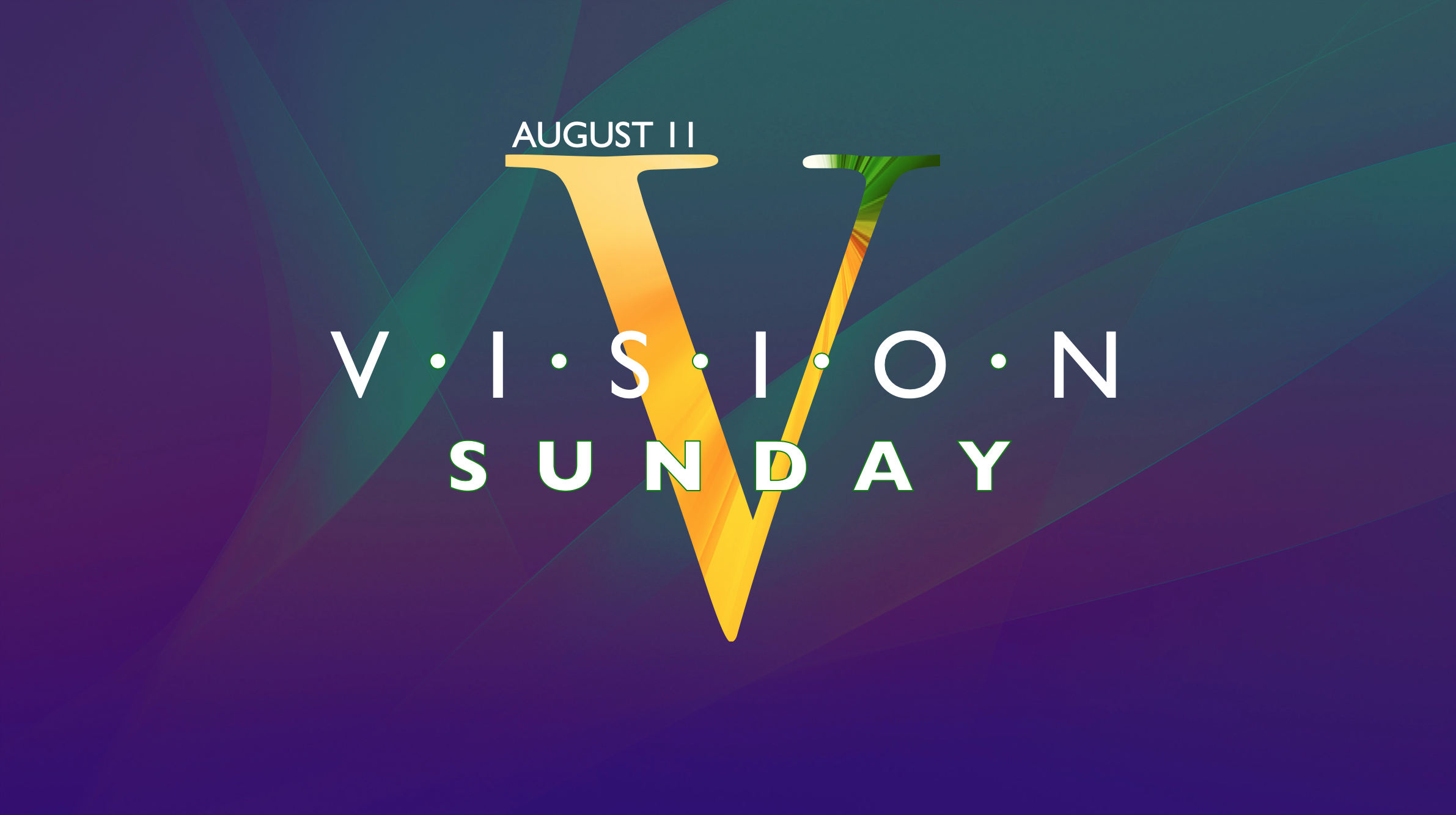 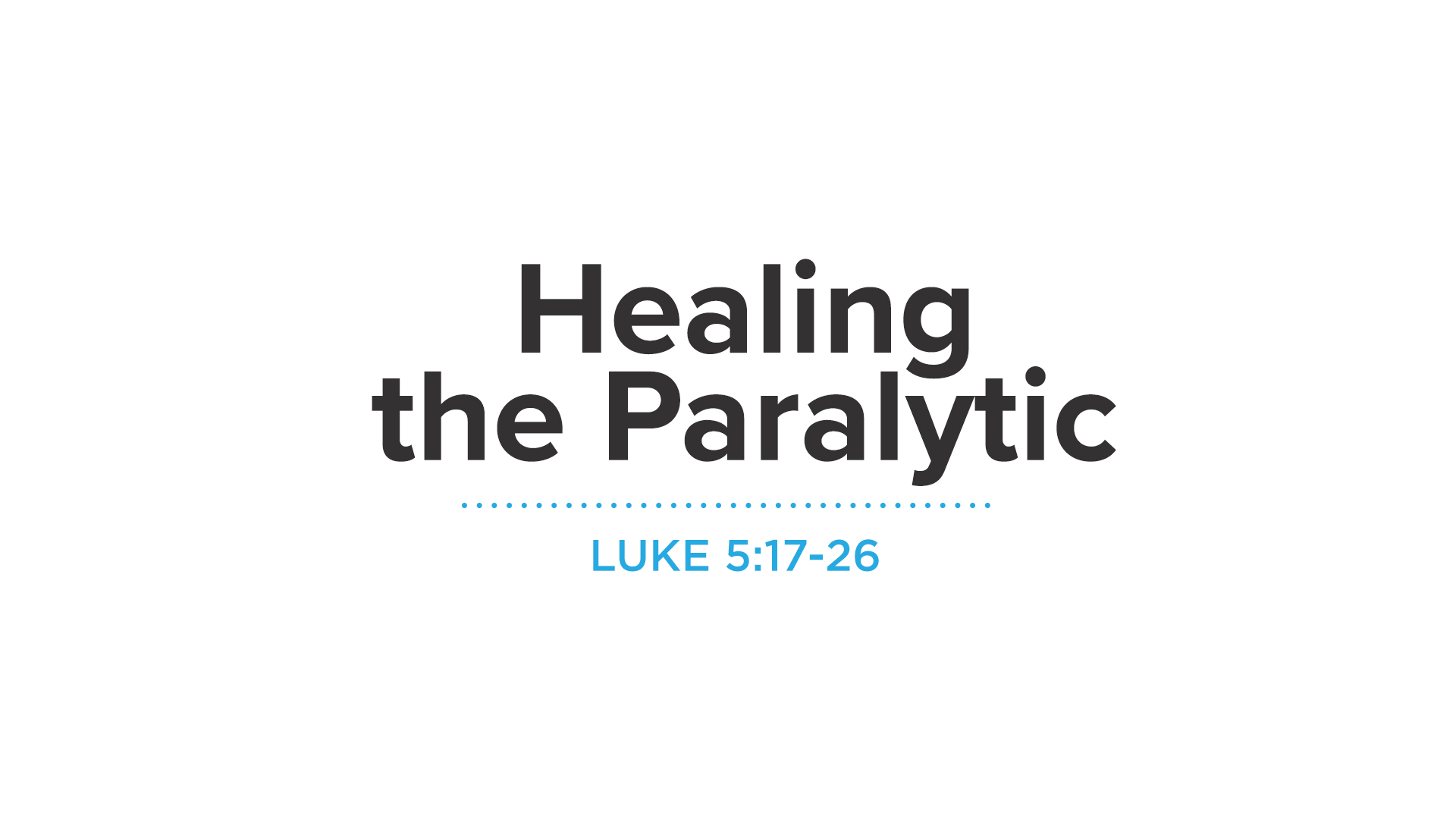 Casting Our
Net
Luke 5:1-11
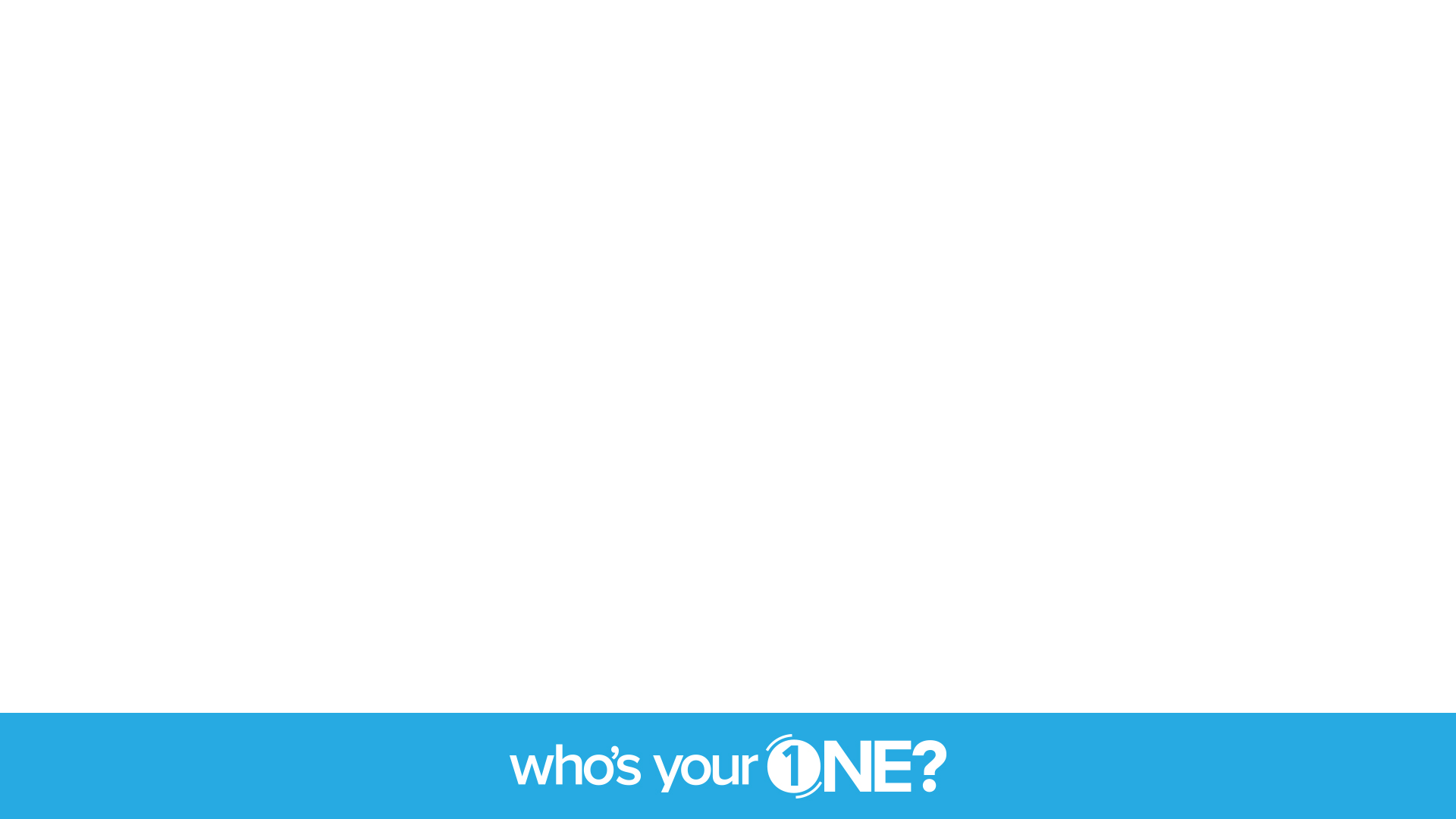 We have no greater purpose in life than to follow Jesus and catch men for Him.
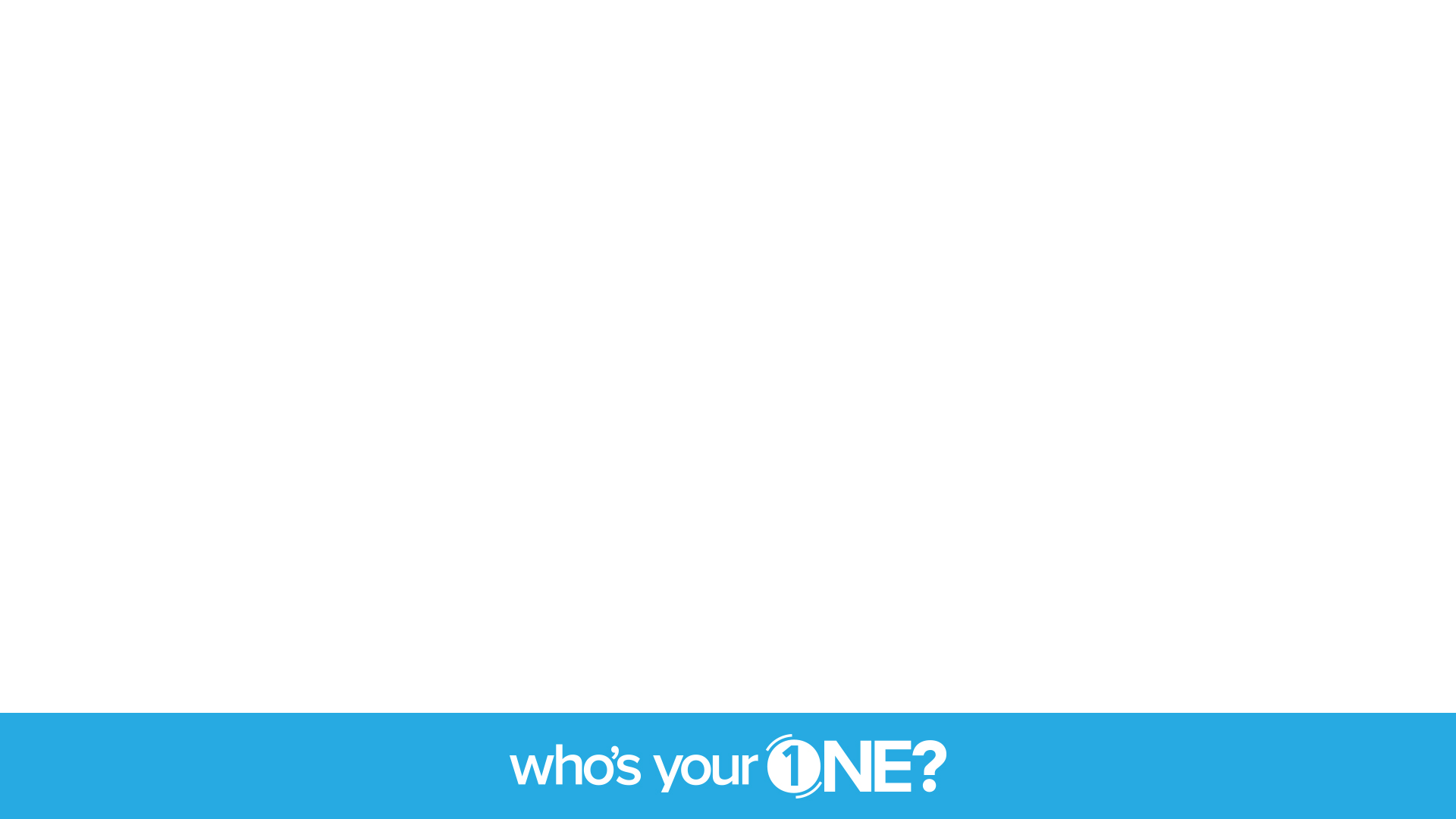 7 truths about following Jesus and making disciples:
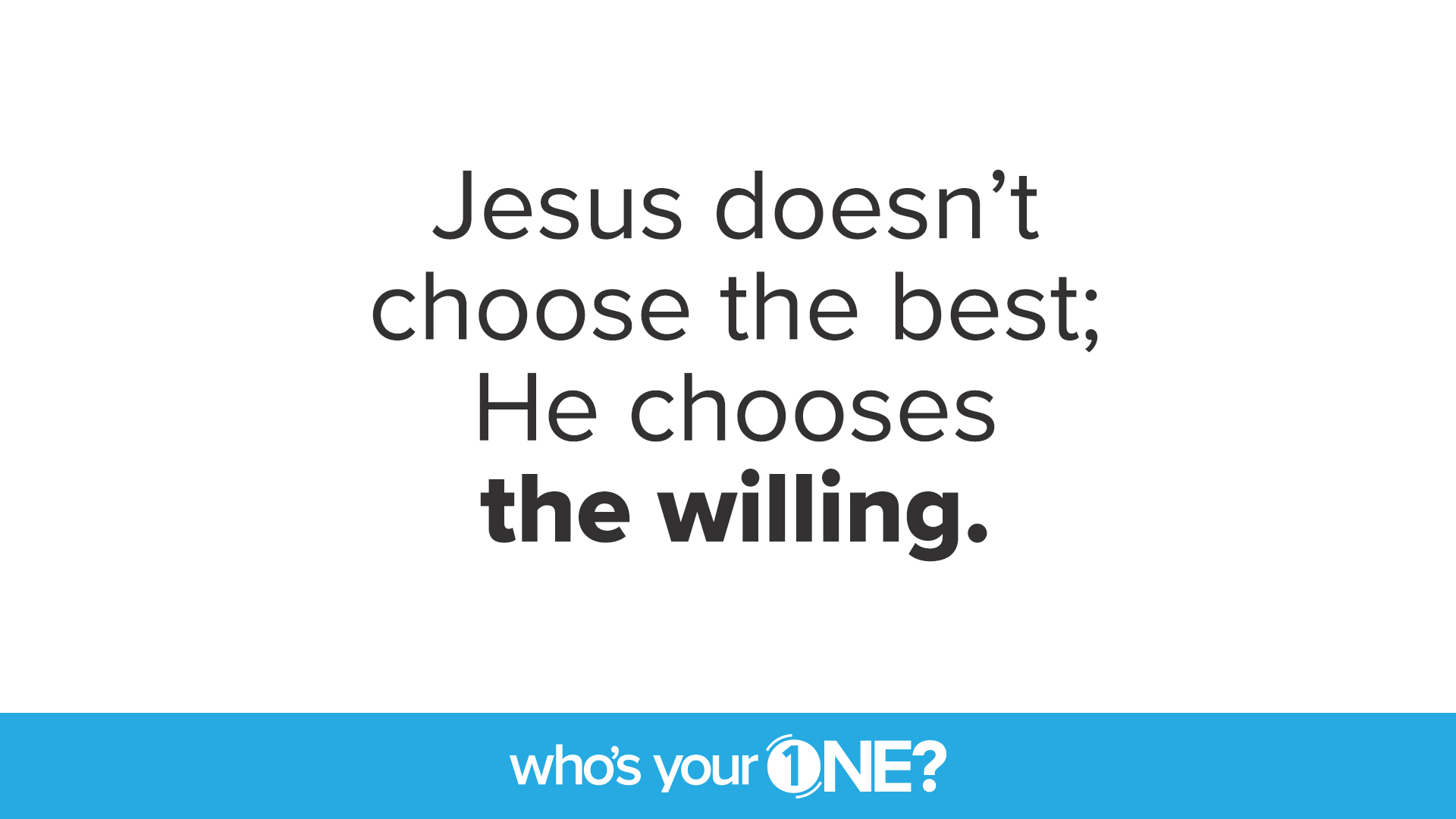 Following Jesus is never a small thing.
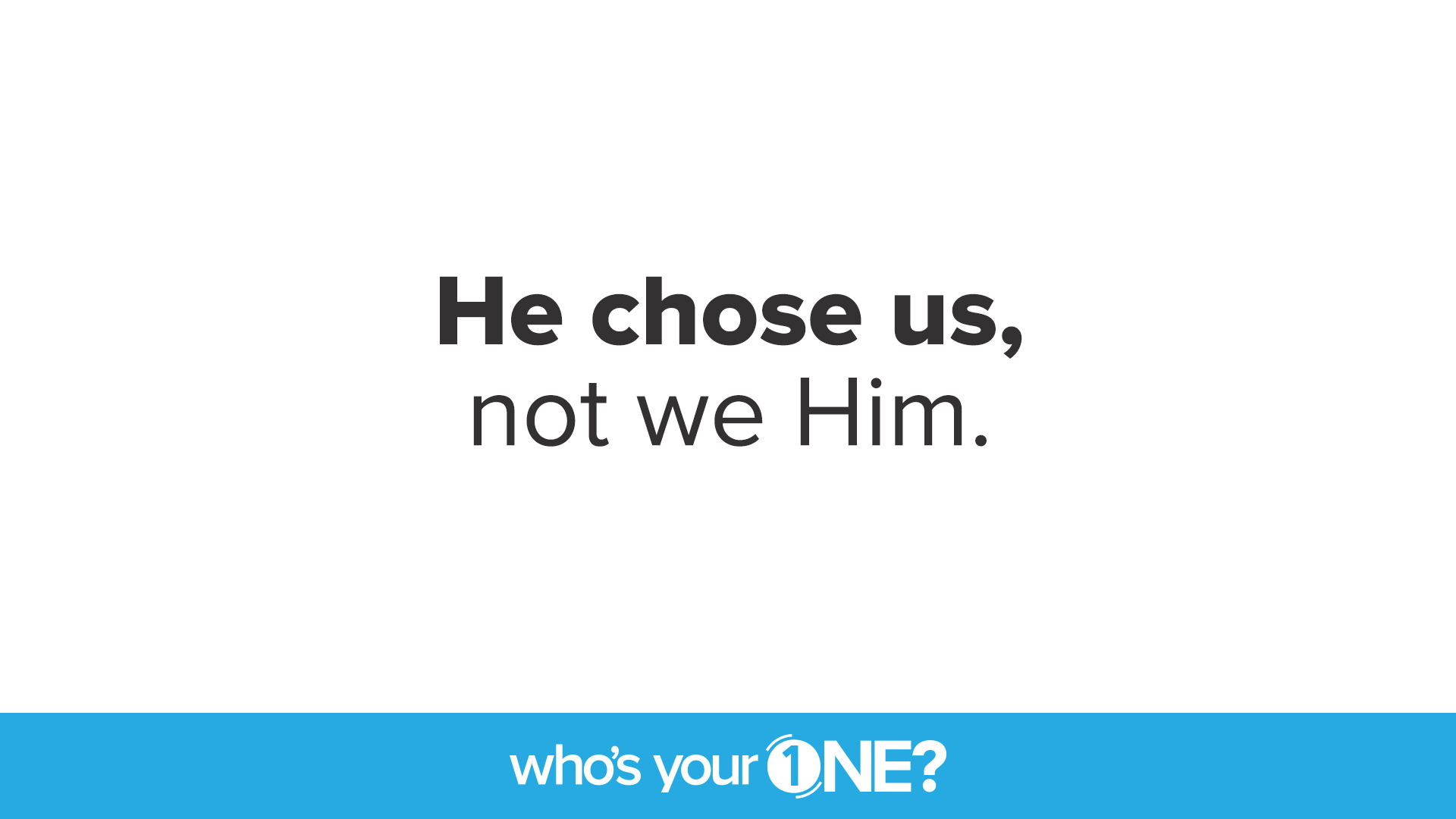 Following Jesus is never routine.
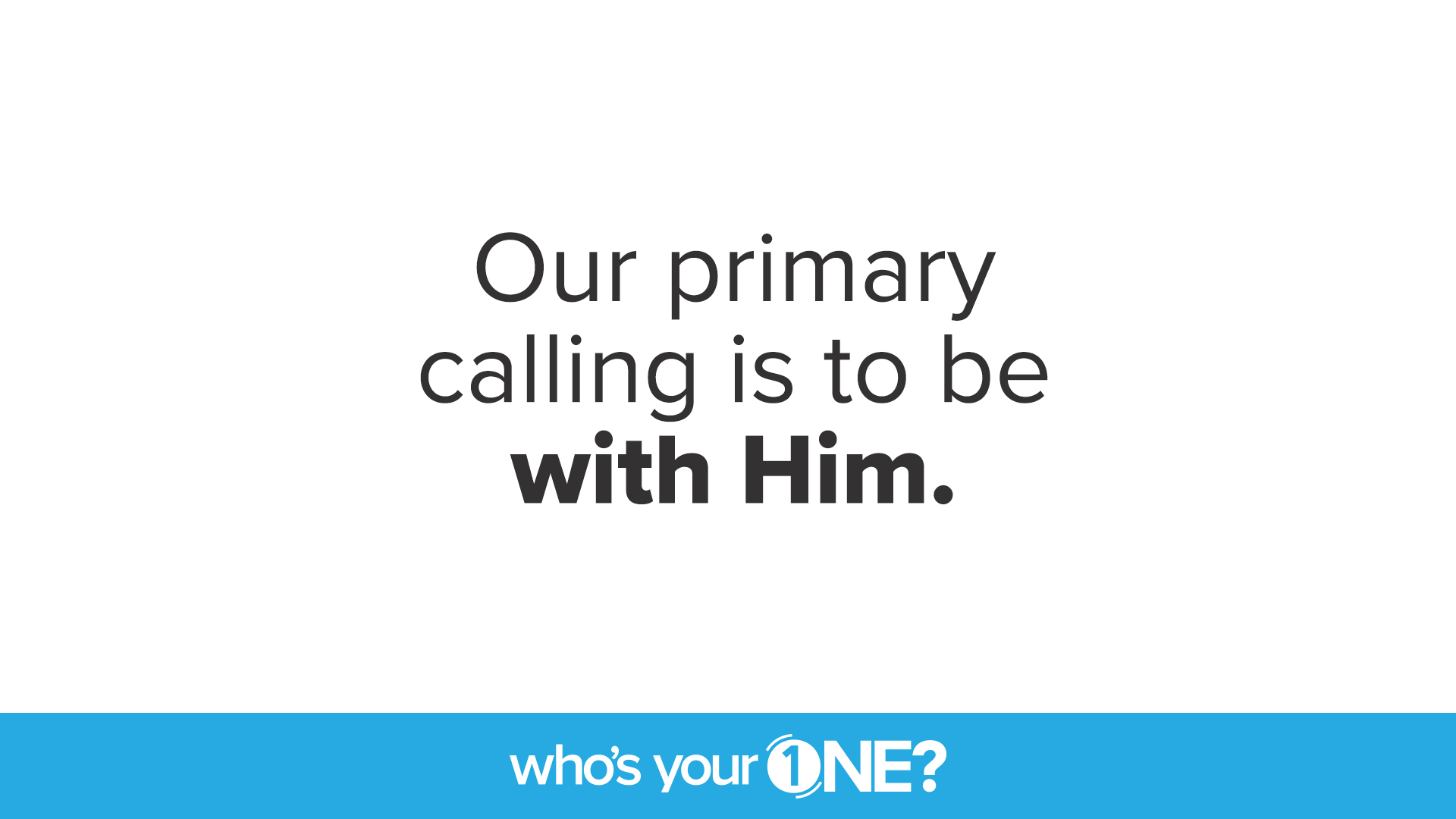 Following Jesus may seem unrealistic, even unfair.
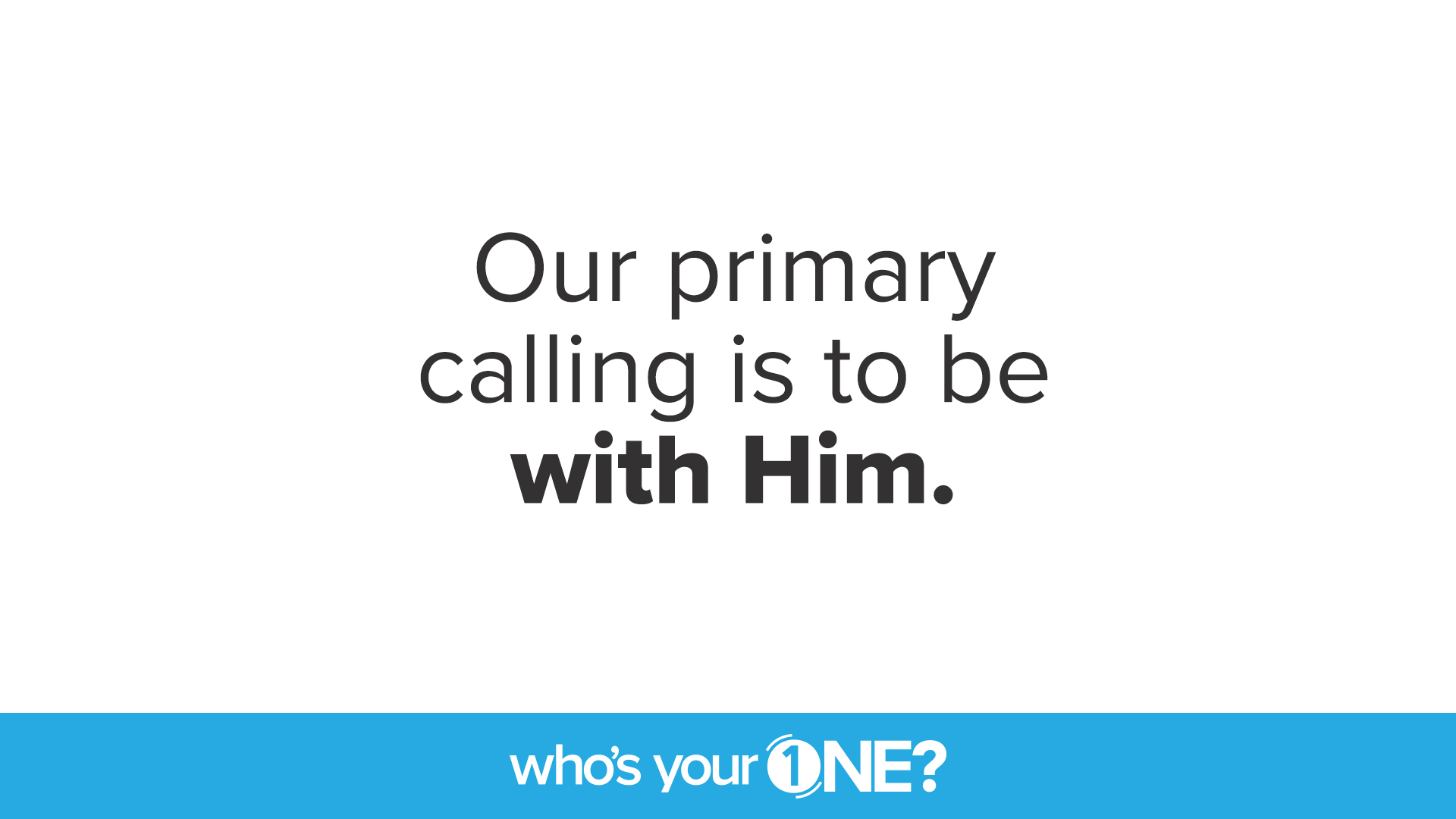 Following Jesus
is simply taking God at His Word.
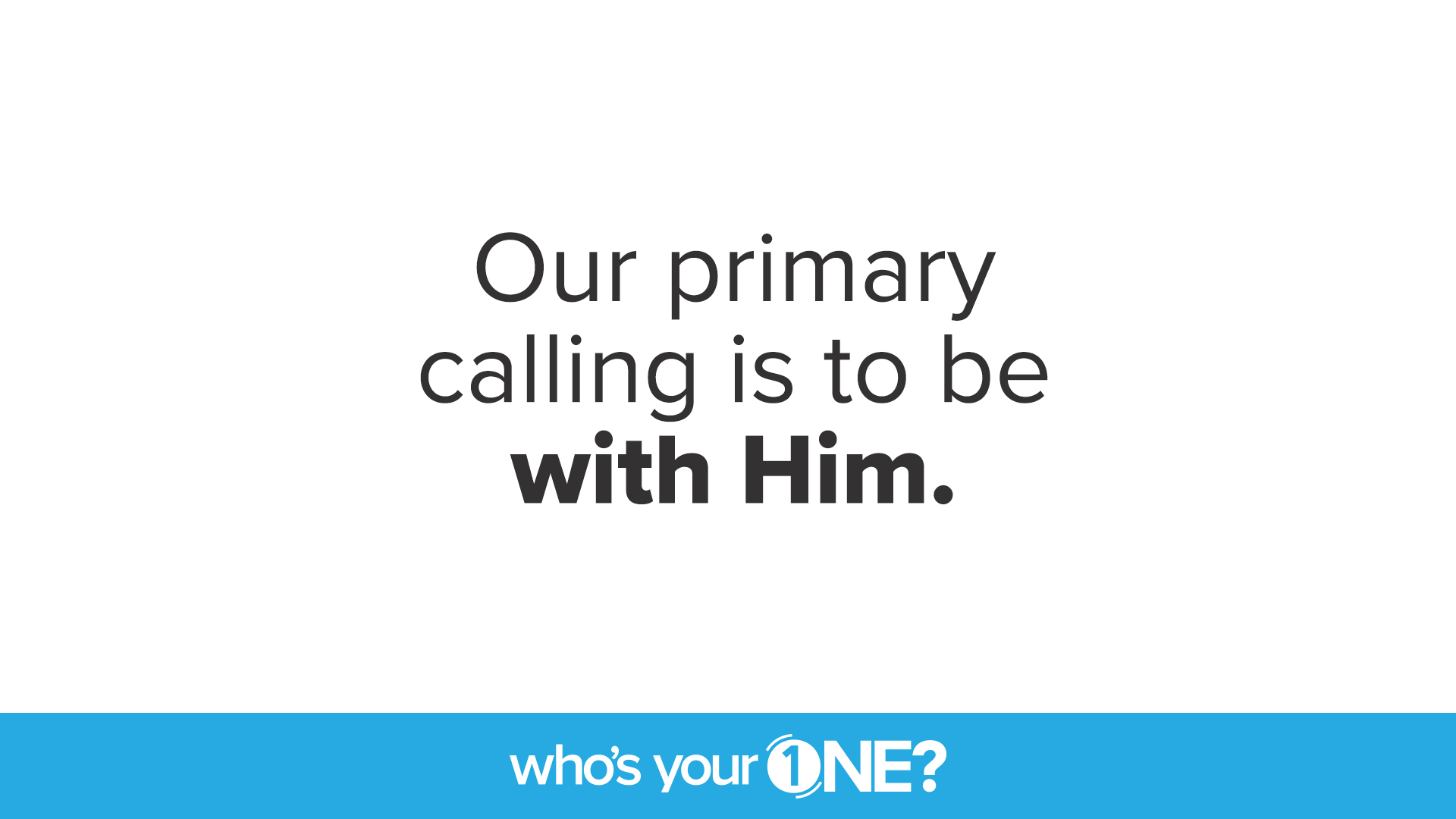 Following Jesus can lead to great blessing.
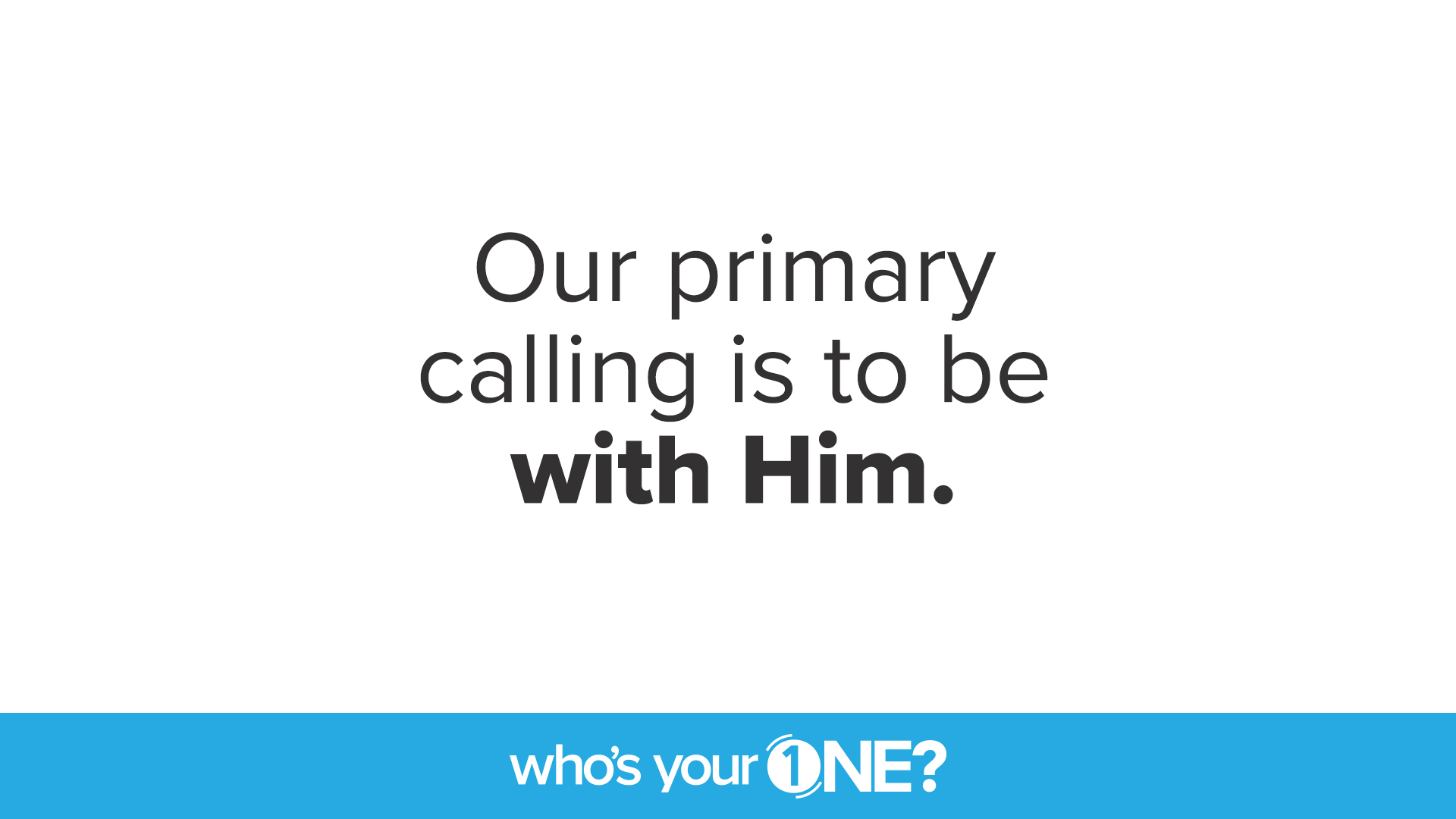 Following Jesus can allow others to share in the blessing.
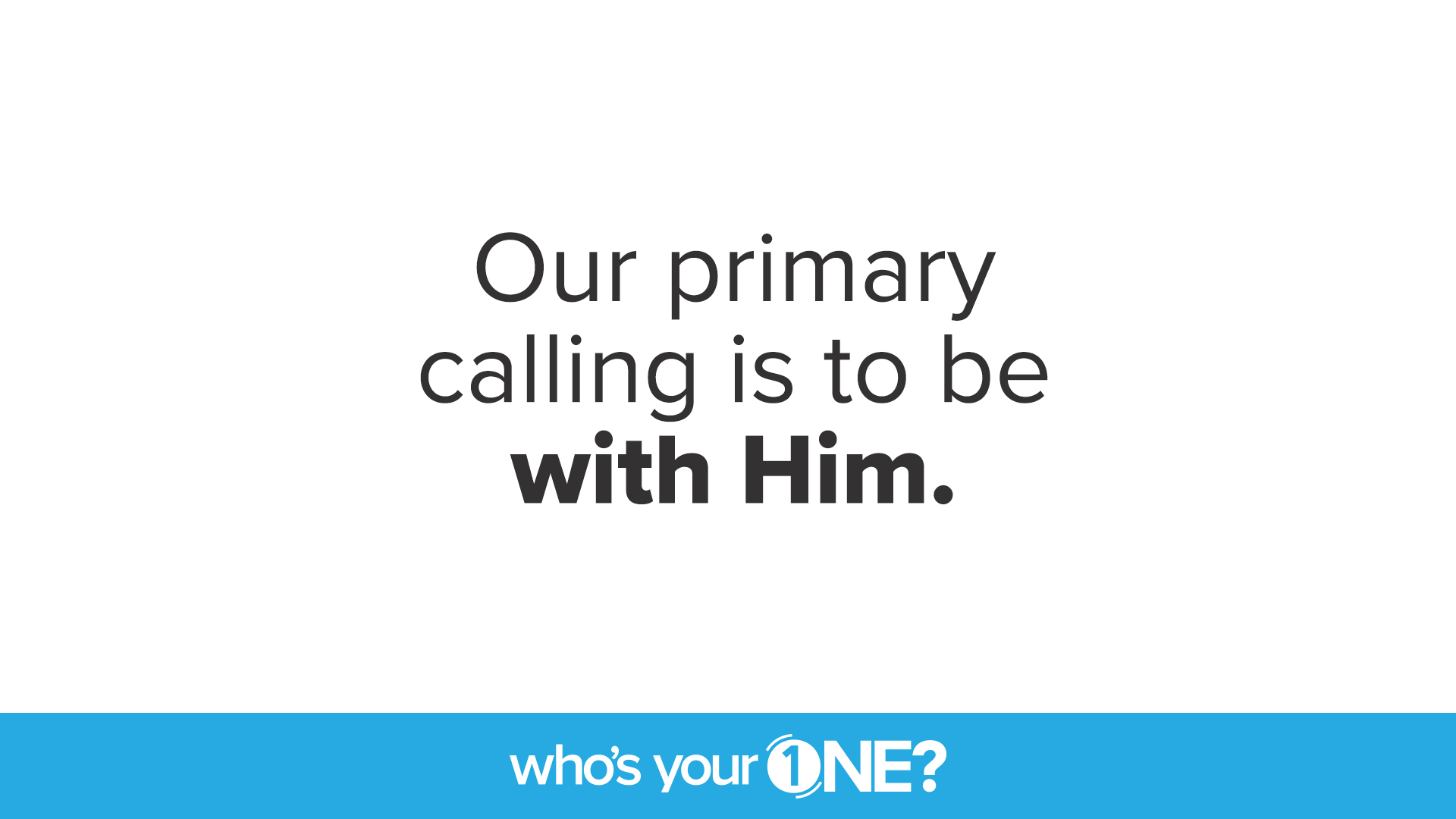 Following Jesus
allows you to share in God’s great work throughout the world.
New Sunday PM schedule beginning September 1
Maximizing our
SUNDAY EVENINGS
For the purpose of following the command of Christ to make disciples
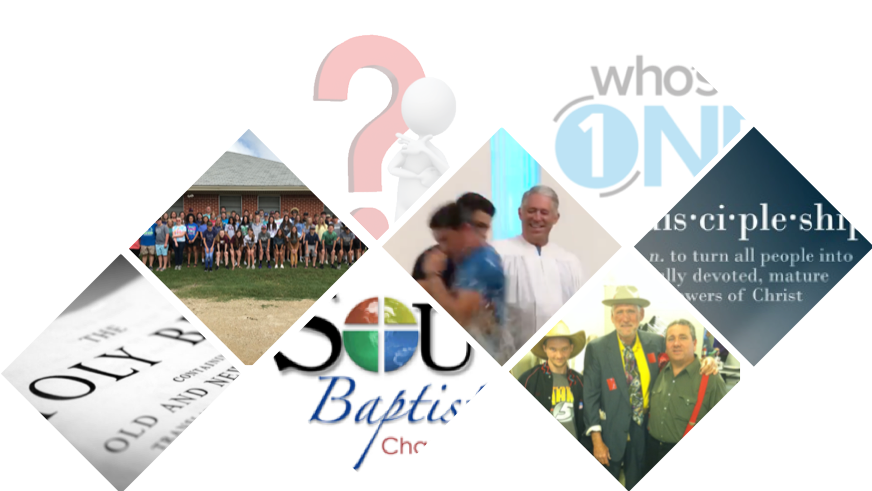 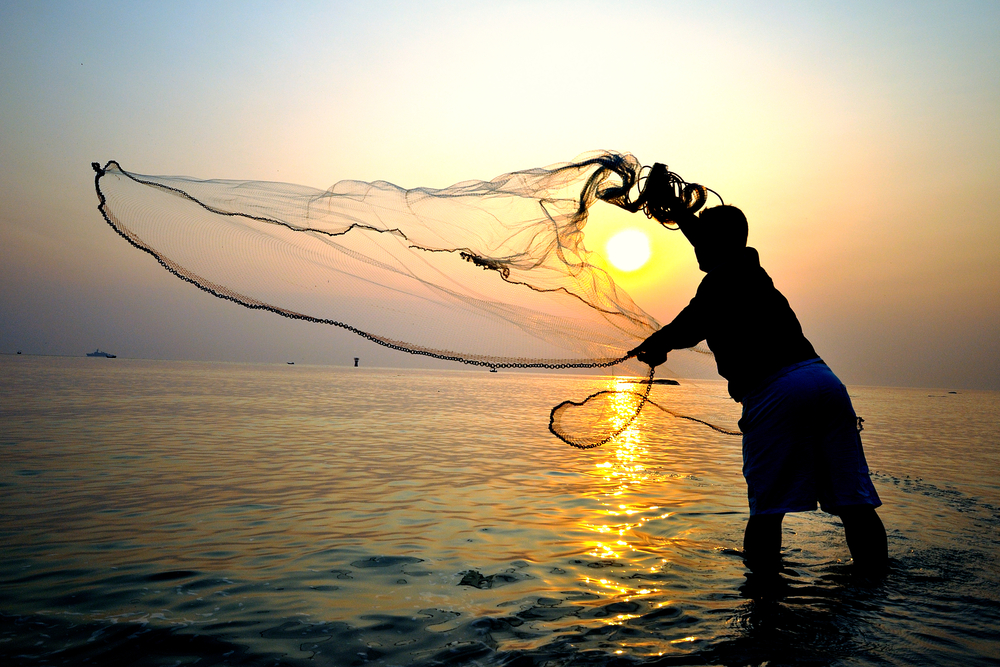 Casting our nets to catch people and make disciples
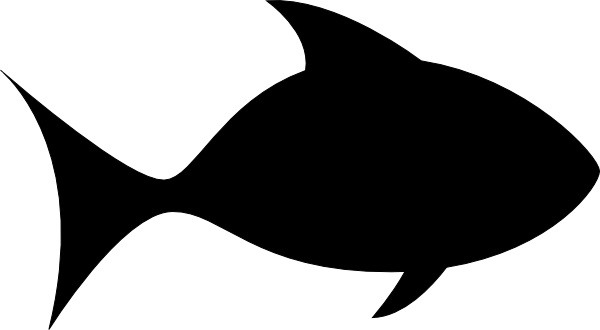 We must be:
Deliberate
Determined 
Decisive 
Devoted